BRK2309
Build Line of Business Applications with Microsoft Dynamics
Luis Camino
Technical Product Marketing Manager
Mike Carter
Sr. Program Manager
Interact with us!
Real-Time Pulse Voting
https://pulse.bing.com/app/Dynamics/BRK2309
Build Line of Business Applications with Microsoft Dynamics
Luis Camino
Technical Product Marketing Manager
Mike Carter
Sr. Program Manager
Interact with us!
Real-Time Pulse Voting
http://aka.ms/BRK2309
Agenda
Poll
Interact with us! Real-Time Pulse Voting
https://pulse.bing.com/app/Dynamics/BRK2309
Overview
Microsoft Dynamics
Demo
Giving Campaign Management App Overview
Demo
Giving Campaign Management App Deconstruction
Future
What’s Next?
Q&A
Submit your questions on Twitter #MSIgnite #BRK2309
Key Takeaways
Simple
Familiar
Immersive
Powerful
Overview
Microsoft Dynamics
In a mobile-first, cloud-first era, Microsoft delivers the Cloud for Business
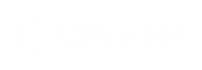 Individual Productivity
Microsoft Dynamics
Business Solutions
Microsoft Azure
Flexible Cloud Platform
GLOBAL-CLASS
|
FLEXIBLE BY DESIGN
|
PEOPLE-FOCUSED
Business Solutions
ERP
SALES
SERVICE
MARKETING
SOCIAL
PLATFORM (xRM)
CUSTOMER ENGAGEMENT
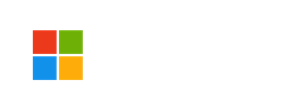 Business Activities of Companies Today
Marketing
Human Resources
Sales
Finance
Customer Service
Engineering
Operations
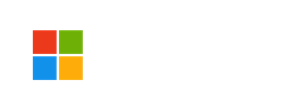 Line of Business Activities of Companies Today
Customer
Constituent
Donor
Associate
Member
Partner
Vendor
Distributor
Agent
Volunteer
Dealer
Alumni
Tenant
Client
Fan
…
RELATIONSHIP MANAGEMENT
PROCESS AUTOMATION
Appointments
Tasks
Touch Points
Requests
Profile Updates
Reminders
Notifications
…
INTERACTION TRACKING
Events
Facilities
Grants
Property
Products
Services
…
LOB MANAGEMENT
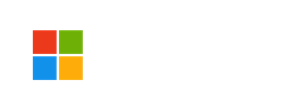 Giving Campaign Application Needs
Themed			
Personalized
Configurable
Social & Collaborative
Mobile Ready
Customizable Search
Secured
Analytical
Simple
Familiar
Immersive
Powerful
What we’ll cover in this demo segment
Theming
Customize theme to your company’s brand; have multiple themes 
Personalization
Profile, Picture, My Stuff, My Data
Navigation & Visualizations
Quick Create, Menu Navigation, Hierarchical Visualizations
Search
Click and Configure data to be searched.
Office 365 Integration
Increase productivity of your app with immersive Excel, OneNote, and Office 365 Groups for sharing and collaboration.
Mobility
No limits! Offline, OneNote 
Integrations
UI Mashups, Social Collaboration
Simple
Familiar
Immersive
Powerful
Demo Giving Campaign
Luis Camino
Key Capabilities

MANAGE
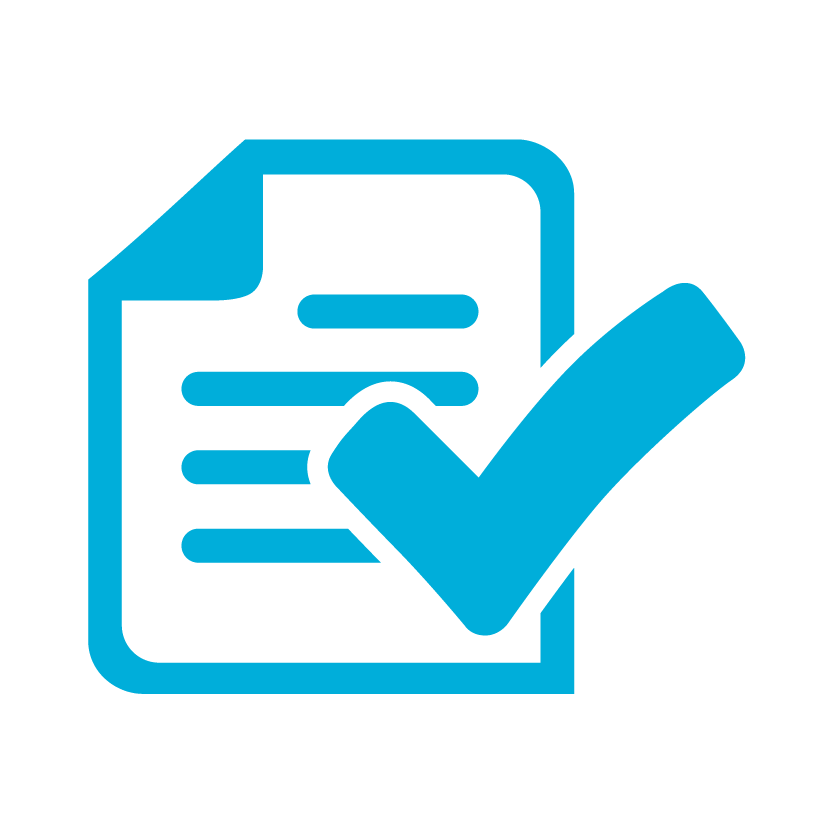 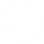 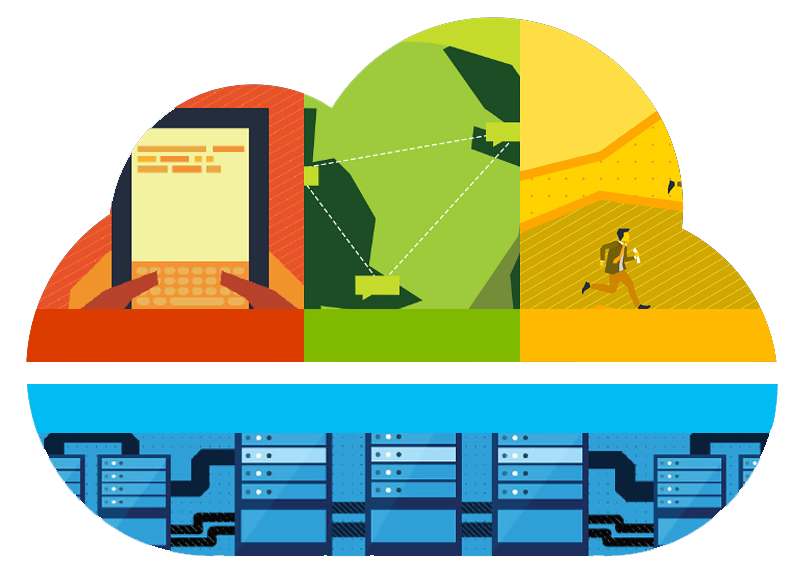 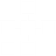 
INTEGRATE
Mobile
Social
Insight

BUILD
xRM Platform
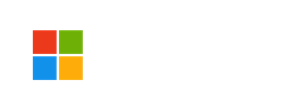 Key Capabilities

MANAGE
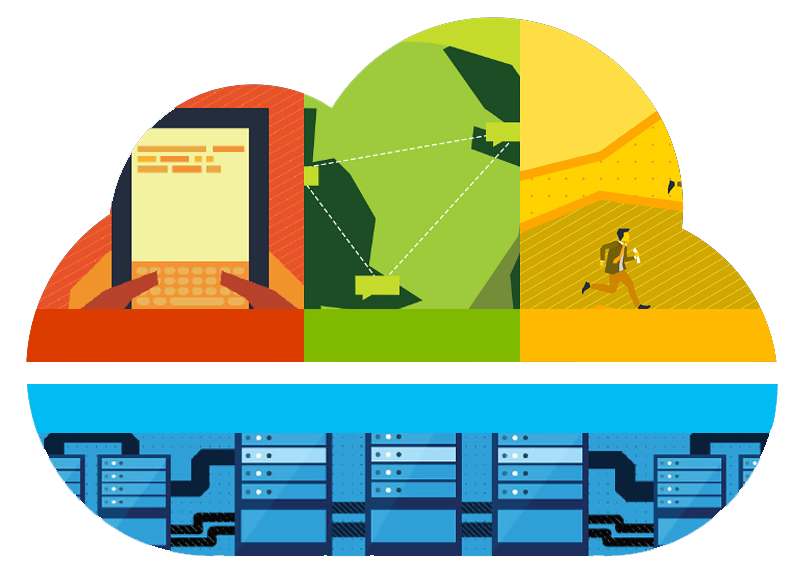 
INTEGRATE

BUILD
Mobile
Social
Insight
xRM Platform
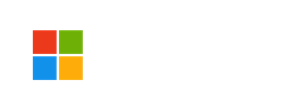 Key Capabilities

MANAGE
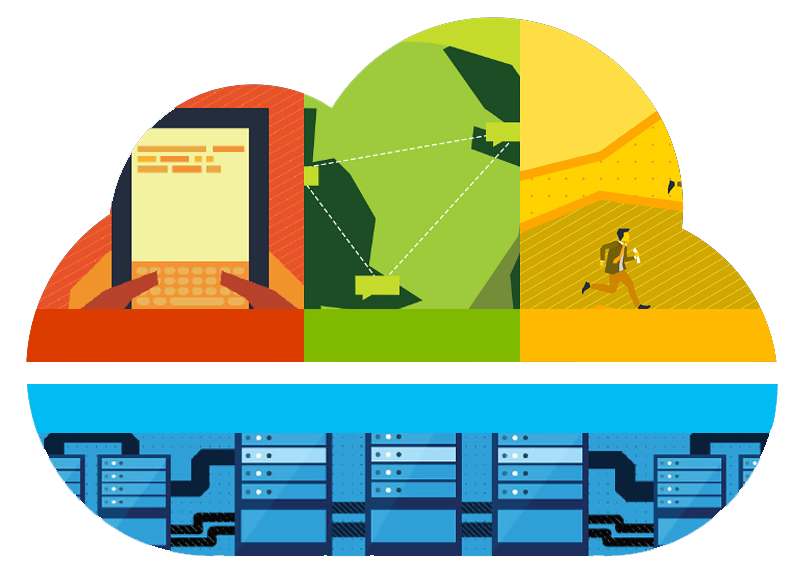 
INTEGRATE

BUILD
Mobile
Social
Insight
xRM Platform
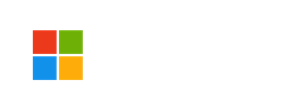 Demo xRM Customization
Mike Carter
xRM Highlights
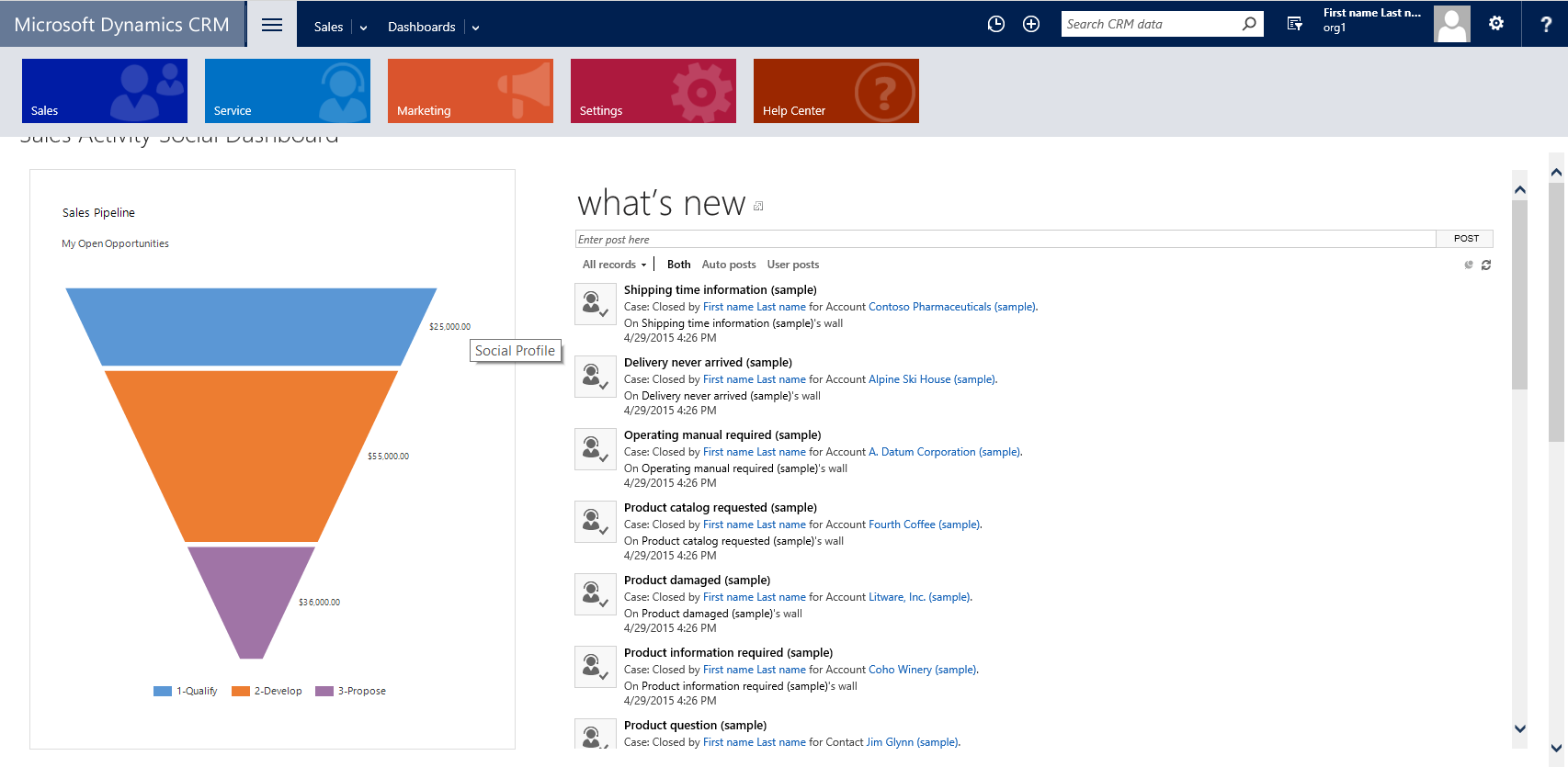 Model-driven Extensible Rapid Application Development Platform for the Business User
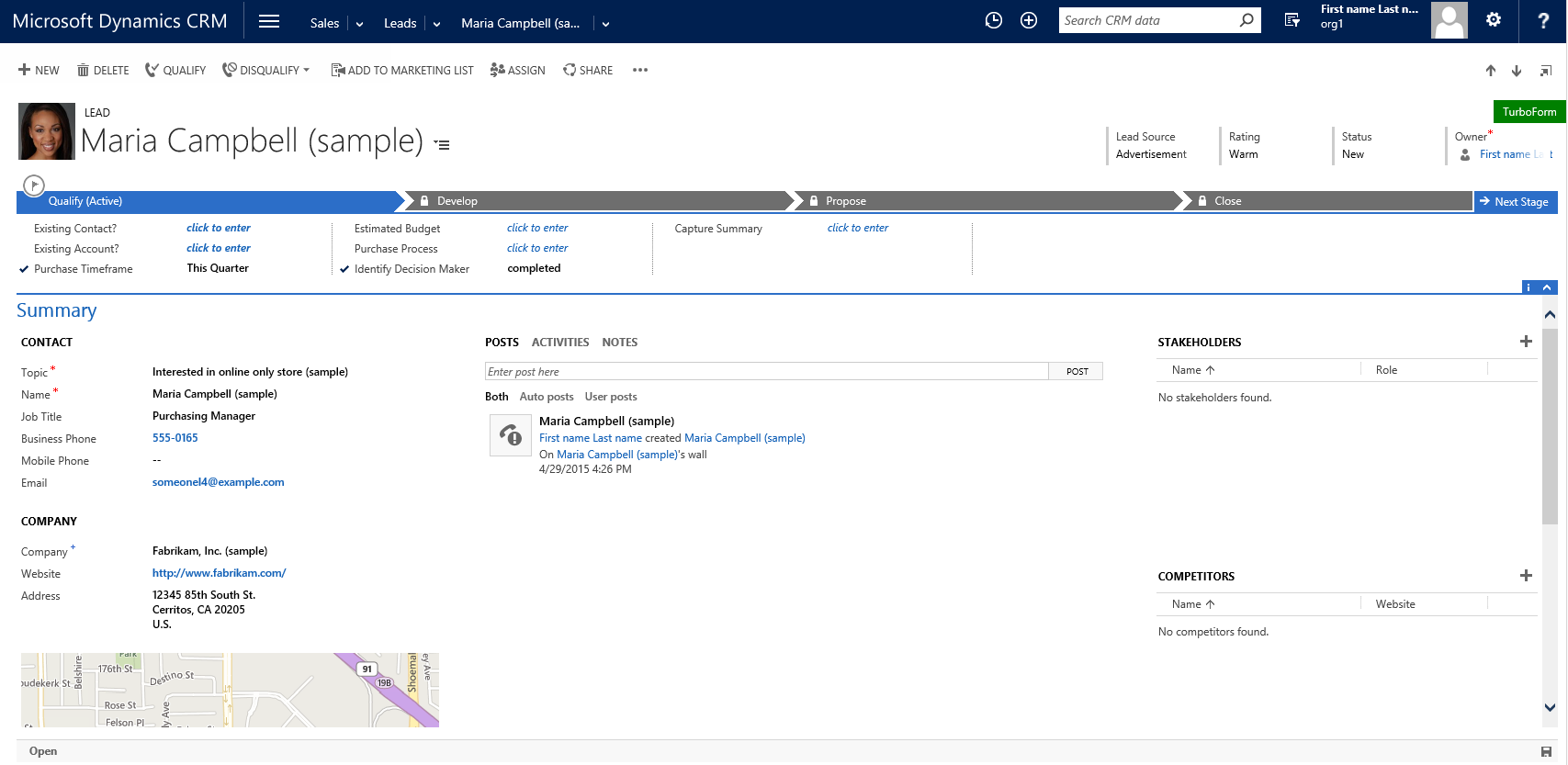 Open .NET based coding extensions for Increased Developer effectiveness with the power of all MS Tools
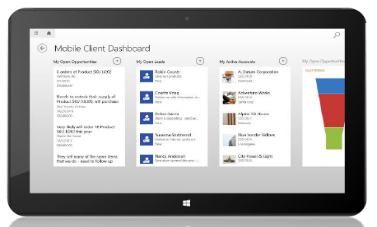 Backed by a Scalable, Secure Microsoft Cloud
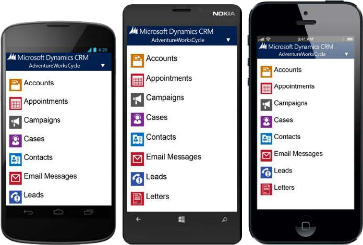 Low TCO
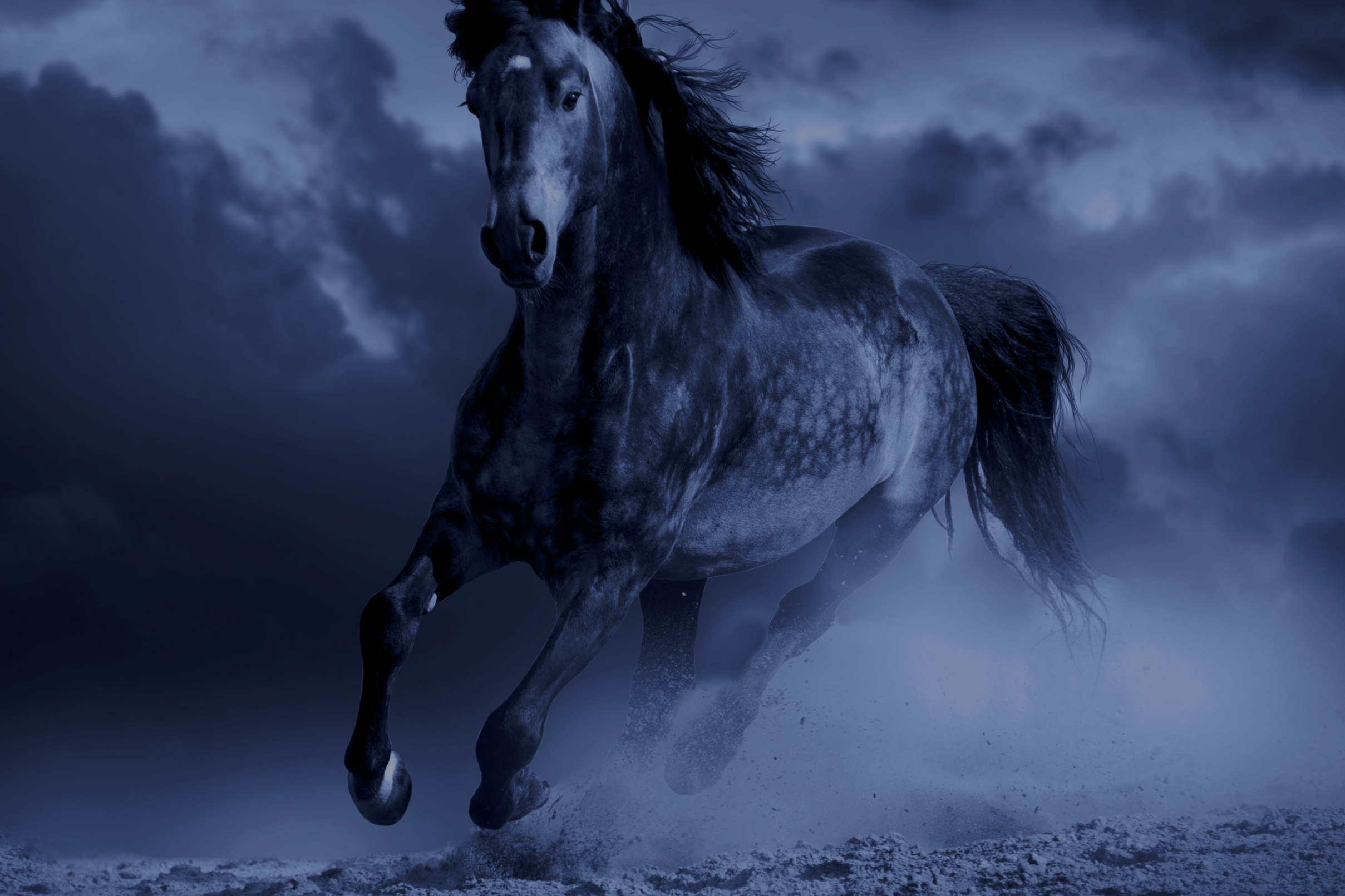 The road ahead…
Search
xRM
Solutions
Thank you!Submit Questions on Twitter#MSIgnite #BRK2309
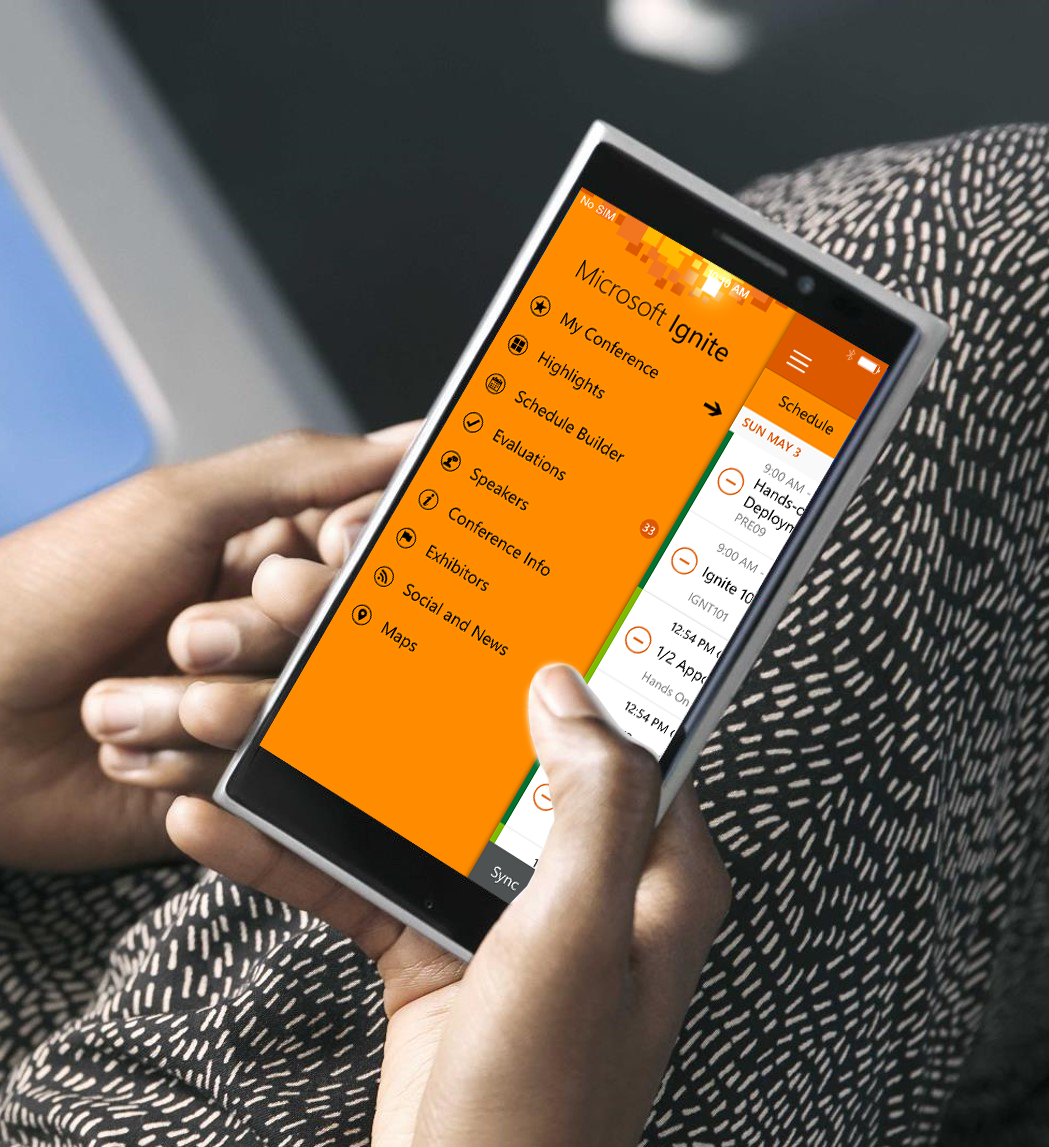 Please evaluate this session
Your feedback is important to us!
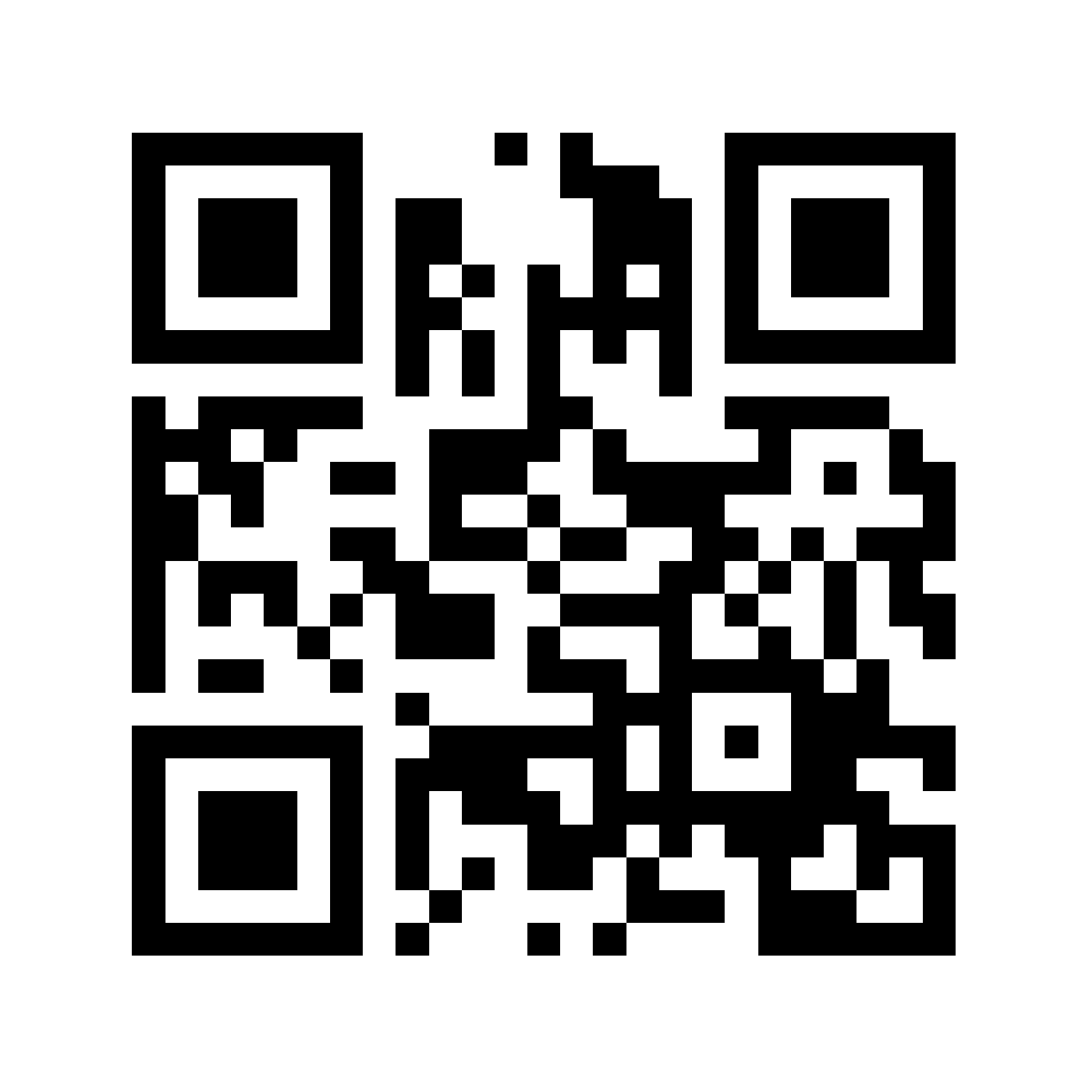 Visit Myignite at http://myignite.microsoft.com  or download and use the Ignite Mobile App with the QR code above.